Внеурочное развивающее мероприятие для 4-8 классов
Эрудит-круиз
Часть 12
Буква «М»
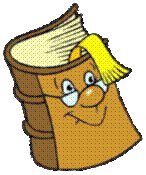 Учитель информатики Е.В.Акчурина
Библиотекарь Е.Ю.Холопова
МОУ «СОШ № 53» г. Саратова
[Speaker Notes: В процессе игры детям последовательно задаются вопросы, объединённые в группы, общим для которых является то, что ответы на них начинаются на одну букву алфавита.]
Вопрос 1
У какого зверя детёныши рождаются зимой?
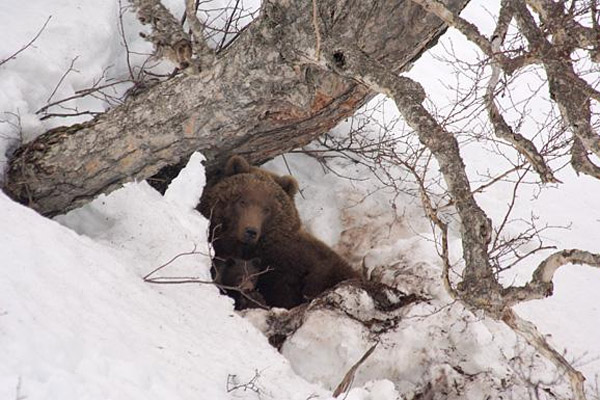 Ответ: Медведя
Вопрос 2
Назовите самую крупную дневную бабочку.
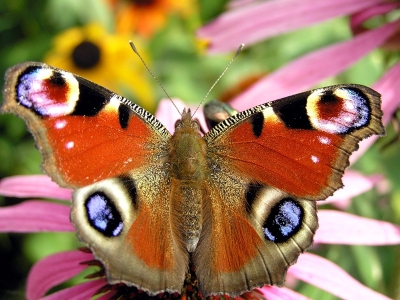 Ответ: Махаон
Вопрос 3
Какое живое существо может взять груз почти в 100 раз больше себя?
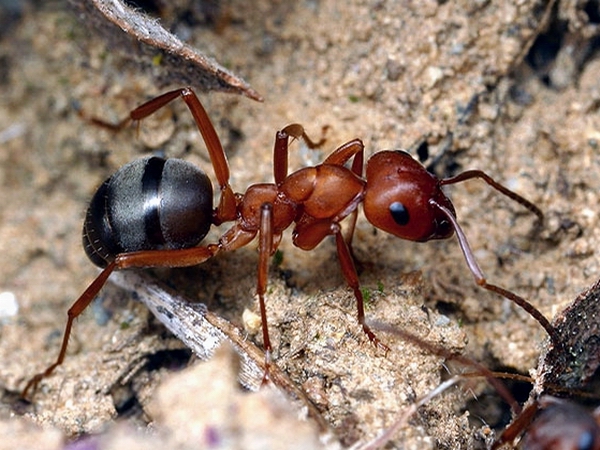 Ответ: Муравей
Вопрос 4
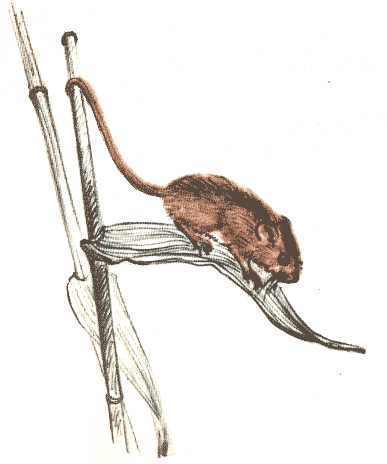 Какой зверёк вьёт гнездо на траве и в кустах?
Ответ: Медведица-малютка
Вопрос 5
Гусеница этой бабочки тёмная, мохнатая, похожа на крохотного медвежонка. Из-за гусеницы бабочка и получила своё название.
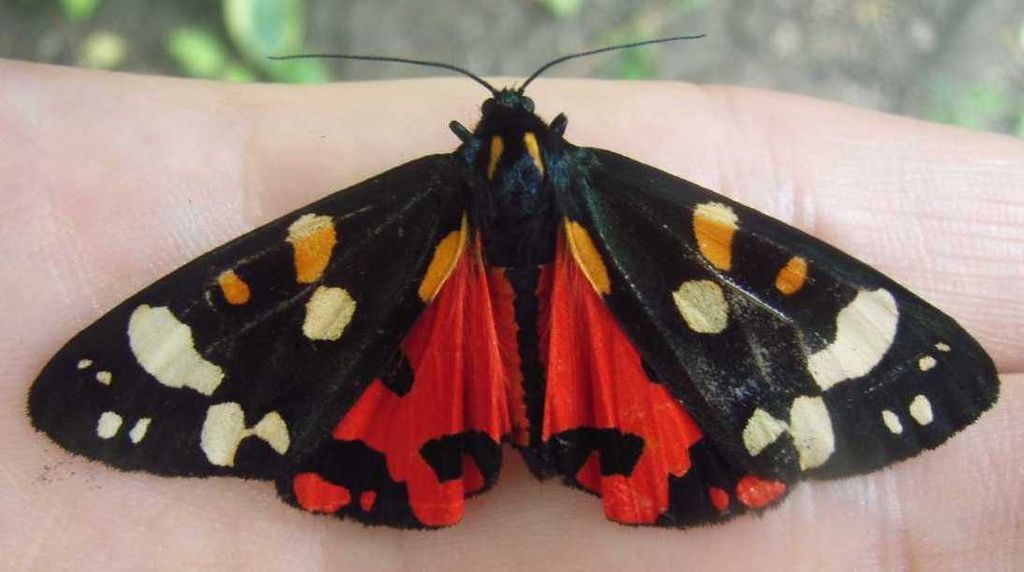 Ответ: Медведица-бабочка
Вопрос 6
Жук этот летает и в апреле, и в июне, но чаще всего в мае.
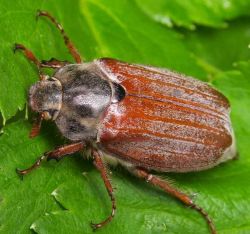 Ответ: Майский жук
Вопрос 7
Снаружи жилище этих трудолюбивых насекомых – просто куча хвоинок и мелких веточек, а внутри настоящий многоэтажный город.
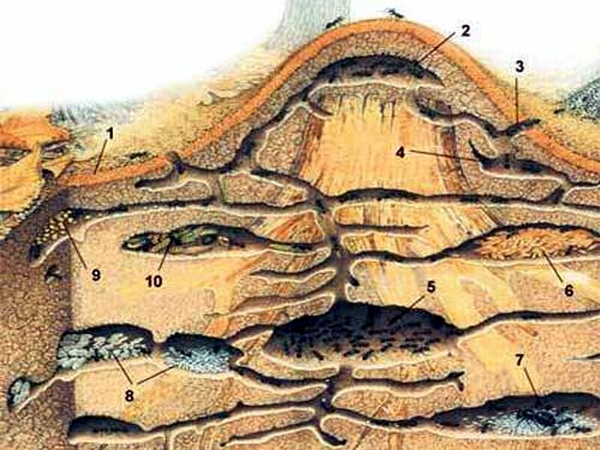 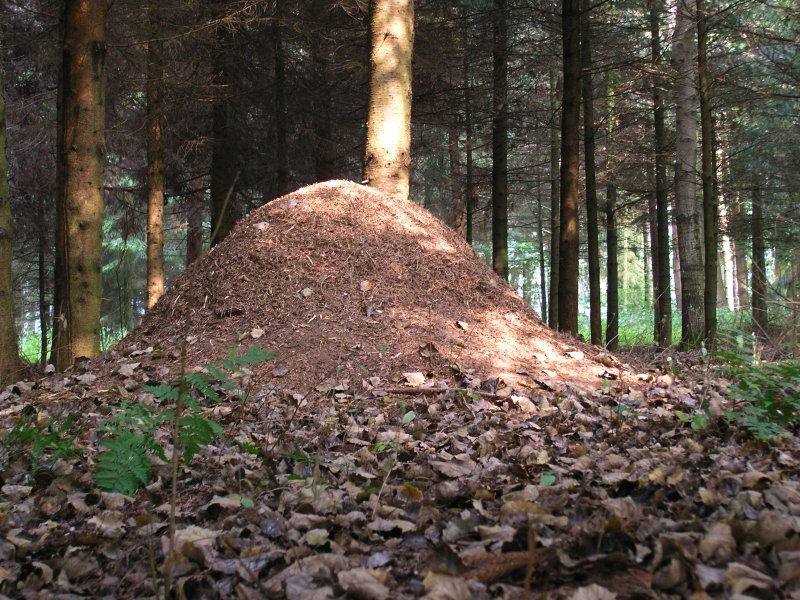 Ответ: Муравьи
Вопрос 8
Жидкое, но не вода, белое, но не снег.
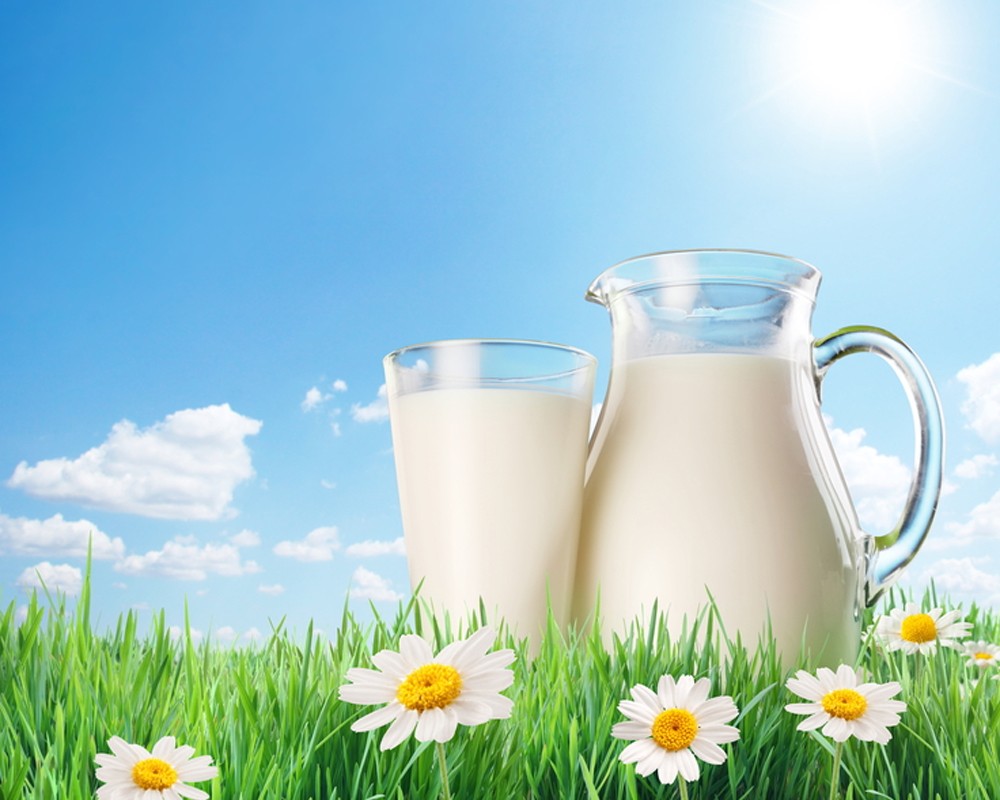 Ответ: Молоко
Вопрос 9
Их наклеивают на конверт, бандероль, коллекционируют.
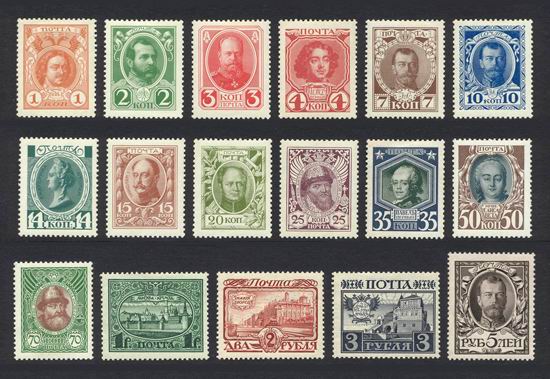 Ответ: Марки
Вопрос 10
Они такие маленькие, что их не видно, но от них можно заболеть.
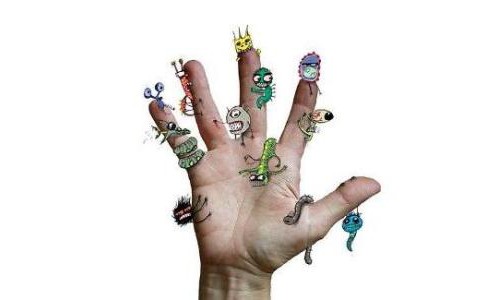 Ответ: Микробы
Вопрос 11
Ночью он указывает путь кораблям.
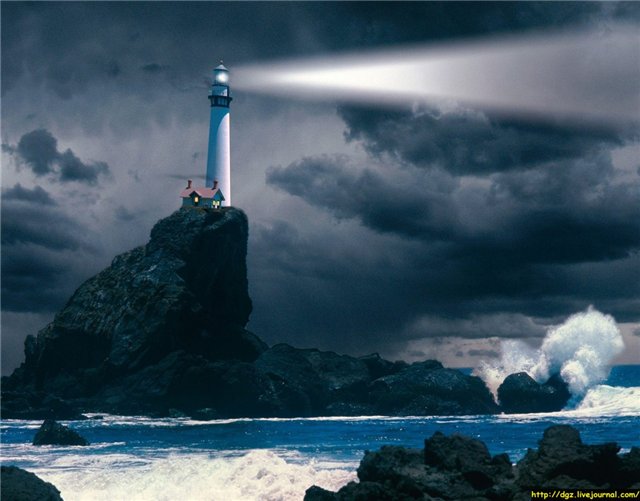 Ответ: Маяк
Вопрос 12
Какое растение весной появляется в тундре первым, а осенью дольше других сохраняет зелень?
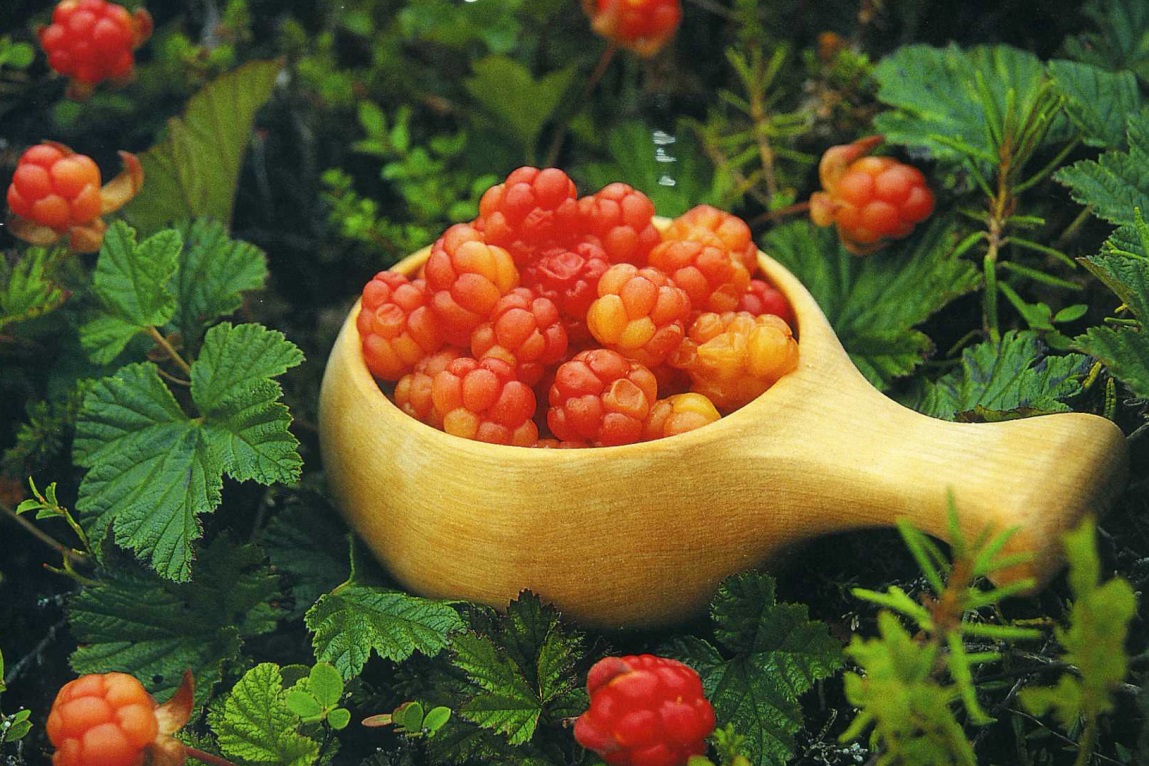 Ответ: Морошка
Вопрос 13
Голова на ножке, а в голове – горошки.
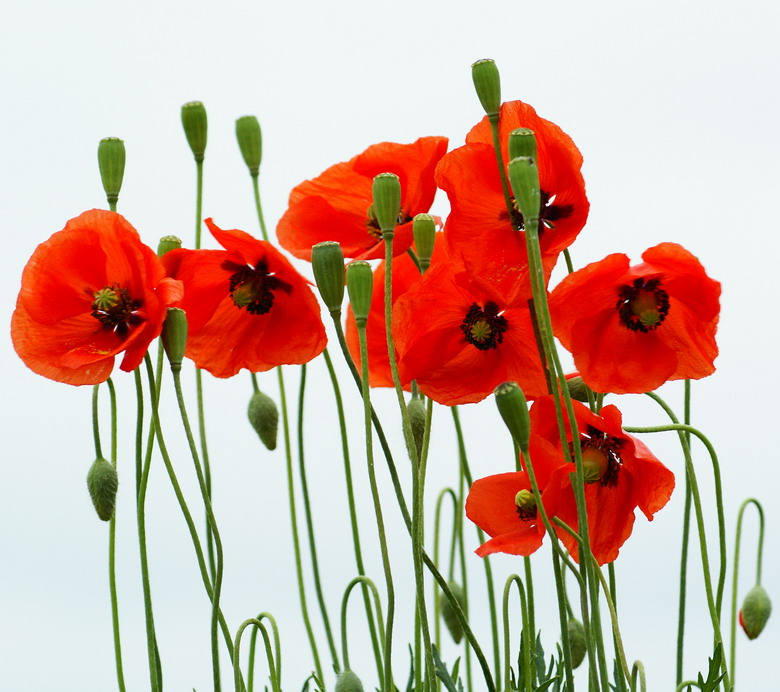 Ответ: Мак
Вопрос 14
Как звали девочку, которая хотела научить Буратино считать?
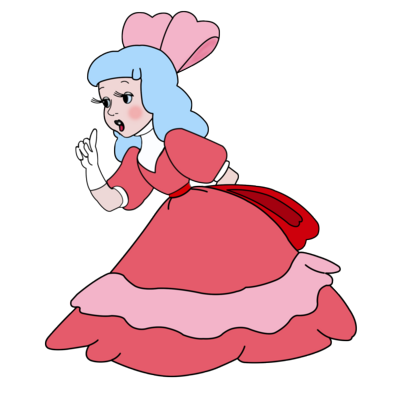 Ответ: Мальвина
Вопрос 15
Как называется подземная железная дорога?
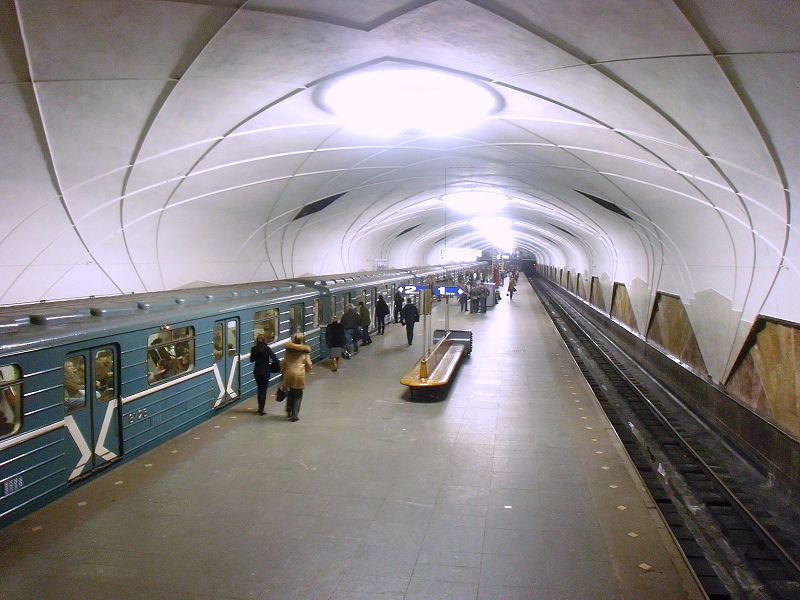 Ответ: Метро
Спасибо за внимание!
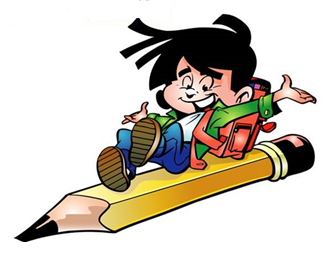 [Speaker Notes: Журнал «Воспитание школьников» № 5/2006, стр. 70, Данилова М.]